Questioning Strategies to Support Young Learners
Would you let Goldilocks into your house?
Yes
No
Essential Question
How can we use questioning techniques to create an environment for differentiated learning?
Learning Objectives
Examine and revise questioning techniques to create an environment for differentiated learning.
Implement questioning strategies that help students ask more thought-provoking questions.
What makes a question effective?
What Are Effective Questions?
Effective questions require more than just remembering a fact or reproducing a skill.
Students can learn by answering the questions, and teachers learn about students from their answers.
There may be several acceptable answers.
They stimulate reasoning and encourage students to think beyond literal answers.
Not All Questions Are the Same
One of the most effective ways to differentiate instruction is by using different types of questions.
Open and Closed Questions

Parallel Questions

Probing Questions
Common Math Question
Which of these shapes is a triangle?
Math Questions
What makes these shapes triangles?
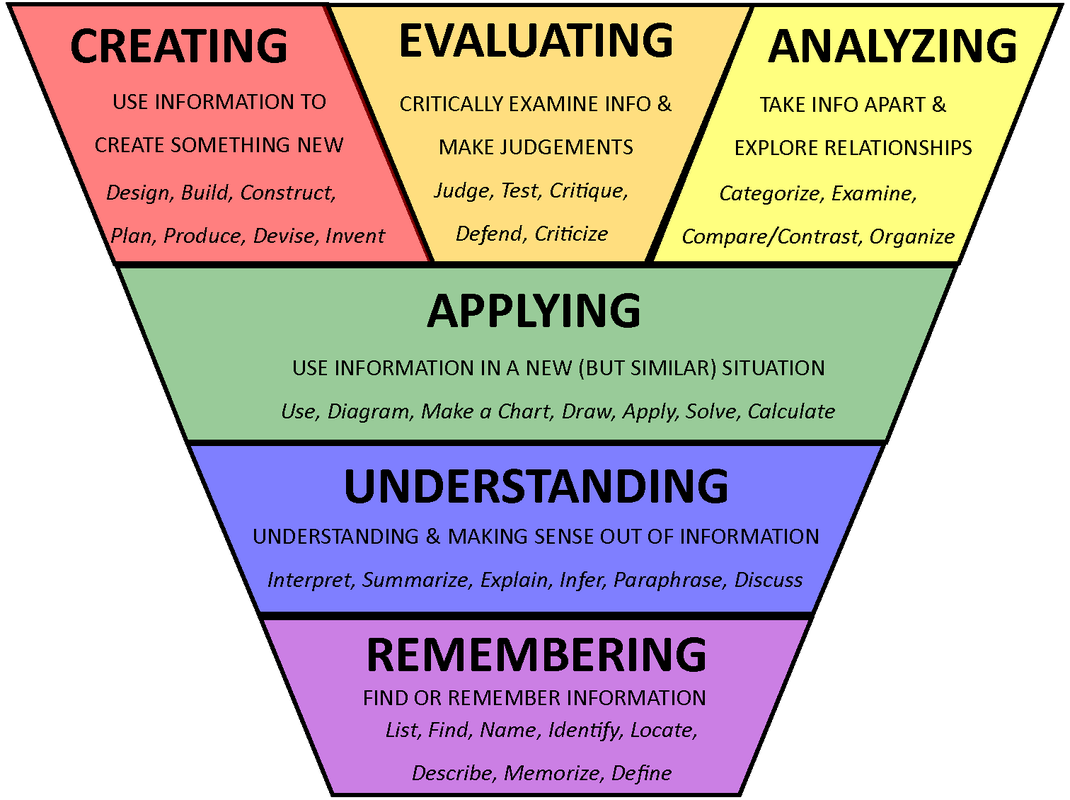 Bloom’s Taxonomy
[Speaker Notes: Lewis, B. (2019, November 10). Using Bloom's Taxonomy for Effective Learning. ThoughtCo. https://www.thoughtco.com/blooms-taxonomy-the-incredible-teaching-tool-2081869]
Closed and Open Questions
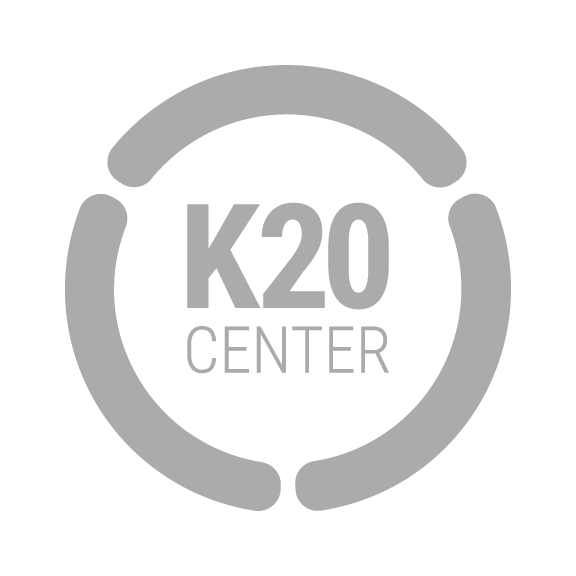 Thinking About Closed and Open Questions
Closed Questions and Tasks
Open Questions
What numbers can you count by to land on twenty?
Half of the people in the family are men.  What might a drawing of the family look like?
Which character in this book would get along well with the character in another book?
What do you think would happen if…?
Count by twos until you get to twenty.
Color half of this picture of a cookie.
Who are the characters in this story?
What happened at the end of the story?
What Do Closed and Open Questions Offer Students?
Closed Questions
Open Questions
A closed question can be used to start a conversation.
Can be used for quick quantitative data or polls.
Can assess what facts a student knows.
Are often quick and simple to answer.
Allows students to explain their thinking and students can often find their own errors.  
Allows for several acceptable answers.
Requires more than remembering a fact. 
Allows the teacher to see a student’s learning method or style.
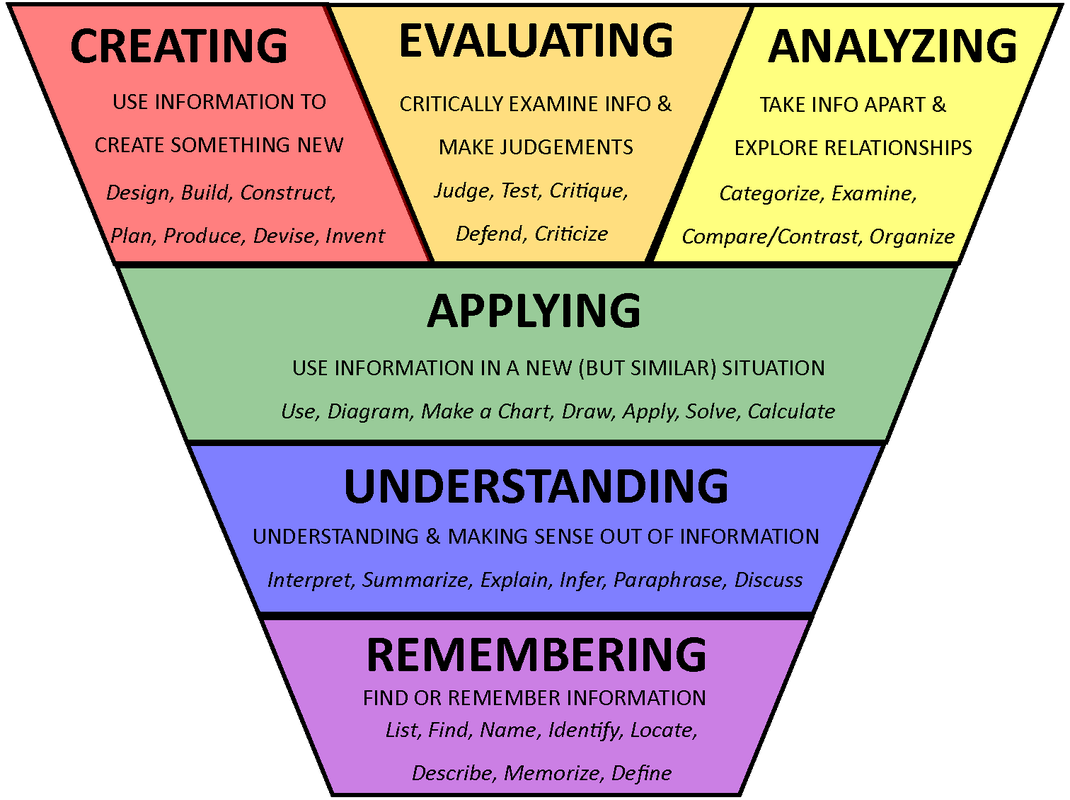 Where on Bloom’s Taxonomy would closed questions fall?
Where would open questions fall?
[Speaker Notes: Lewis, B. (2019, November 10). Using Bloom's Taxonomy for Effective Learning. ThoughtCo. https://www.thoughtco.com/blooms-taxonomy-the-incredible-teaching-tool-2081869]
I Notice, I Wonder
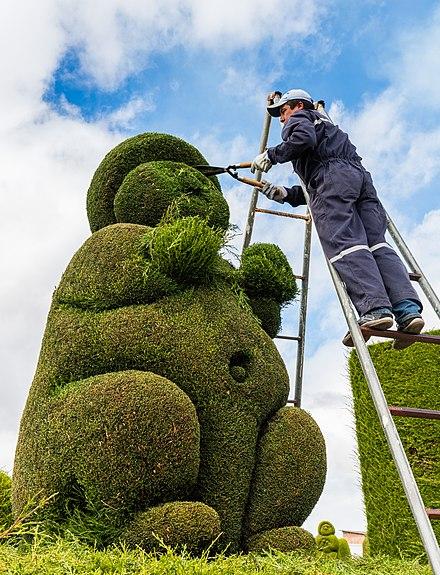 What do you notice about this image?

What do you wonder about this picture? What questions do you have about it?
[Speaker Notes: Delso, D. (2015, July 15). Tulcán Cemetery, Ecuador [Photo]. https://commons.wikimedia.org/wiki/File:Cementerio,_Tulc%C3%A1n,_Ecuador,_2015-07-21,_DD_59.JPG]
Parallel Questions
Parallel Questions
Set of tasks (usually 2–3)
Designed to meet the needs of students at different levels
Share the same big idea
Close enough in context that they can be discussed simultaneously
Math Examples:
An object has a length of 5 paper clips. What might it be?
An object has a length greater than 5 paper clips. What might it be? 
Would a clock ever say 6:63? Explain your thinking. 
Would a clock ever say 2:03? Explain your thinking.
Probing Questions
Not Like the Others
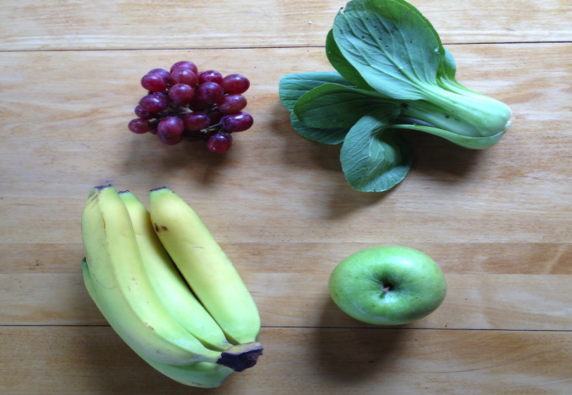 [Speaker Notes: Danielson, C. (2021). Building a better shapes book [Which One Doesn’t Belong?]. Talking Math With Your Kids. https://talkingmathwithkids.com/news/building-a-better-shapes-book-2/]
Not Like the Others
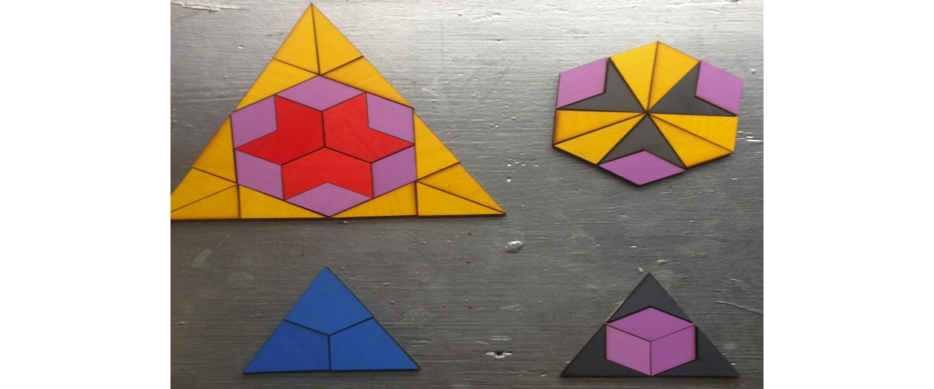 [Speaker Notes: Danielson, C. (2021). Building a better shapes book [Which One Doesn’t Belong?]. Talking Math With Your Kids. https://talkingmathwithkids.com/news/building-a-better-shapes-book-2/
Bourassa, M. (2013). Which One Doesn't Belong? https://wodb.ca/index.html]
Probing Questions
Designed to encourage deep thought about a specific topic
Typically open-ended questions
Intended to promote critical thinking
Allow students to explore their personal thoughts and feelings about an idea or topic
Examples of Probing Questions:
Why do you think that?
What is your prediction?
When have you done something like this before?
What would need to change to make this happen?
What would happen if...?
Squiggles
Draw a picture using one of these shapes as part of your drawing.
Write a word about your picture.
Write a sentence about your picture.
[Speaker Notes: K20 Center. (n.d.). Squiggles. Strategies. https://learn.k20center.ou.edu/strategy/936]
Squiggle Thoughts
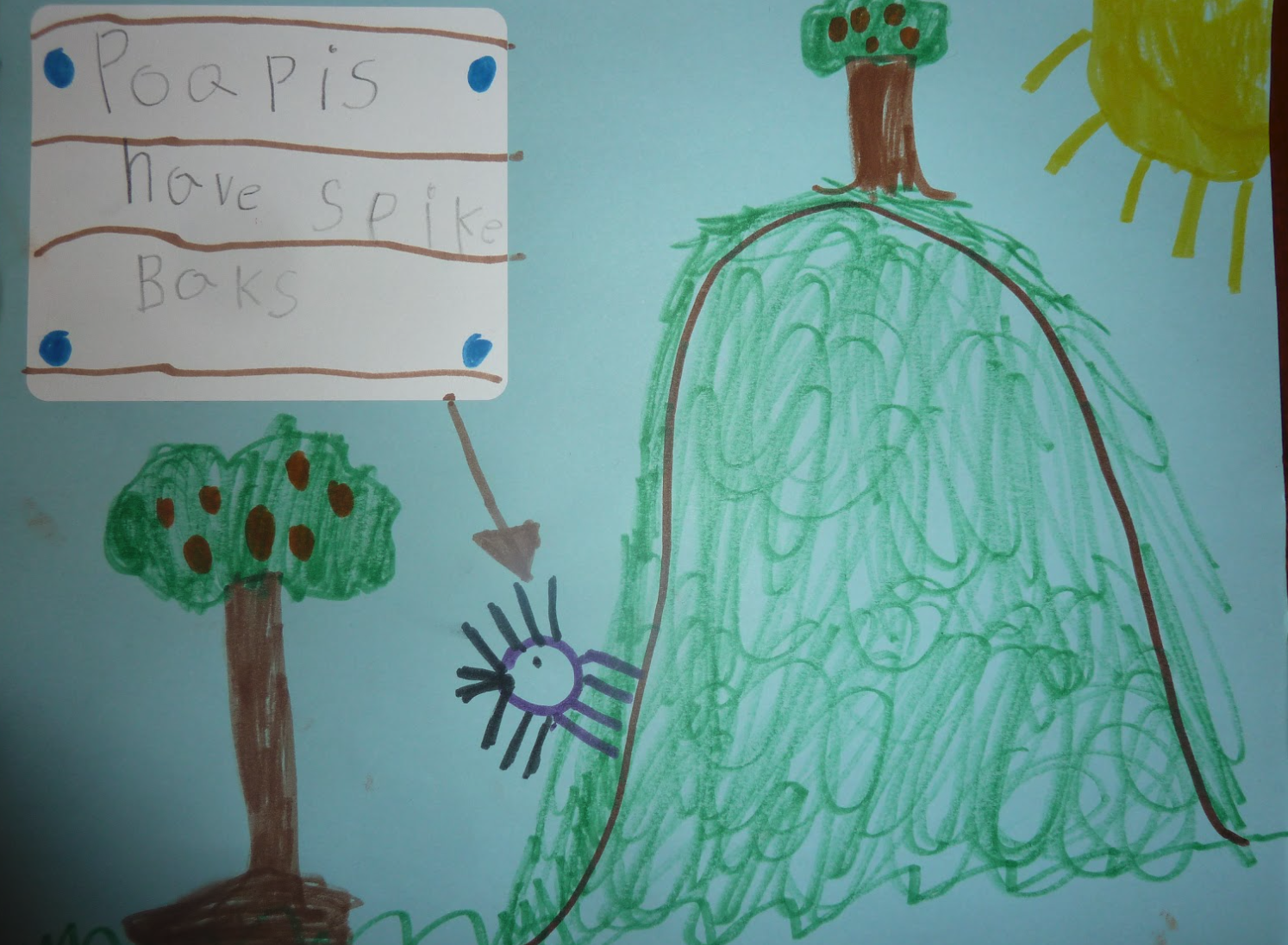 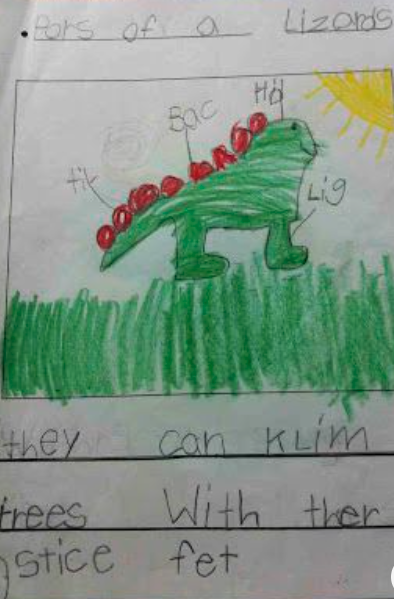 They can climb trees with their sticky feet.
Do lizards stay in the sun a lot?
Porcupines have spiky backs.
Does it hurt to have spikes on your back?
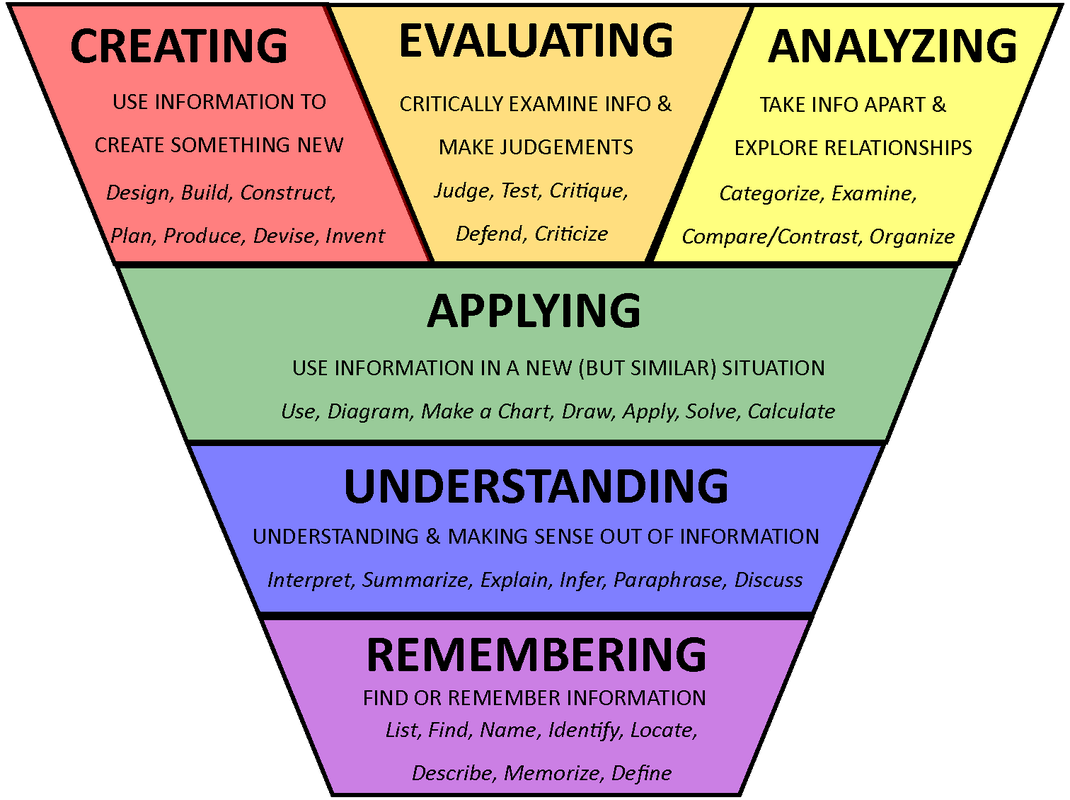 Where on Bloom’s Taxonomy would parallel and probing questions fall?
[Speaker Notes: Lewis, B. (2019, November 10). Using Bloom's Taxonomy for Effective Learning. ThoughtCo. https://www.thoughtco.com/blooms-taxonomy-the-incredible-teaching-tool-2081869]
Creating More Effective Questions
How much is two dimes and a nickel?
From Closed to Open Questions
Create a Parallel Question/Task
Choose a number between 1 and 10. Show that number in as many ways as you can.
Do all apple trees have red apples?
Create some probing questions to use with this closed question.
Strategies
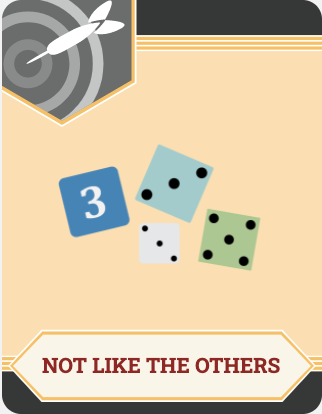 Yes or No
I Notice, I Wonder
The Whole and the Teeny Tiny Details
Not Like the Others 
Squiggles
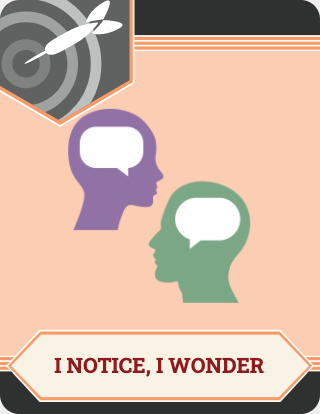 [Speaker Notes: K20 Center. (n.d.). I notice, I wonder. Strategies. https://learn.k20center.ou.edu/strategy/180
K20 Center. (n.d.). Not like the others. Strategies. https://learn.k20center.ou.edu/strategy/77
K20 Center. (n.d.). Squiggles. Strategies.https://learn.k20center.ou.edu/strategy/936]
Additional Resources
Open Question Examples for Math and Language Arts 
Bloom’s Taxonomy Chart with Question Stems
List of Yes and No Questions 
Which One Doesn’t Belong? website
[Speaker Notes: Bourassa, M. (2013). Which One Doesn't Belong? https://wodb.ca/index.html
Danielson, C. (2021). Building a better shapes book [Which One Doesn’t Belong?]. Talking Math With Your Kids. https://talkingmathwithkids.com/news/building-a-better-shapes-book-2/
Lewis, B. (2019, November 10). Using Bloom's Taxonomy for Effective Learning. ThoughtCo. https://www.thoughtco.com/blooms-taxonomy-the-incredible-teaching-tool-2081869]
The Whole Thing and the Teeny Tiny Details
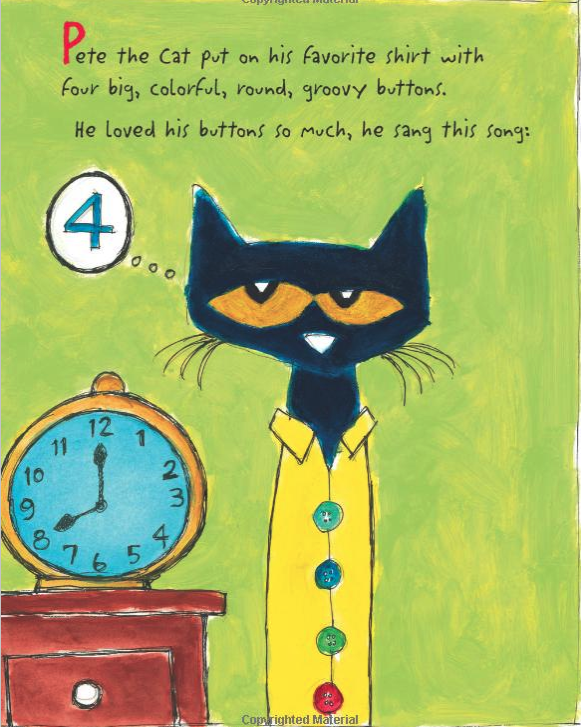 This WHOLE page is about...
What is this part about?
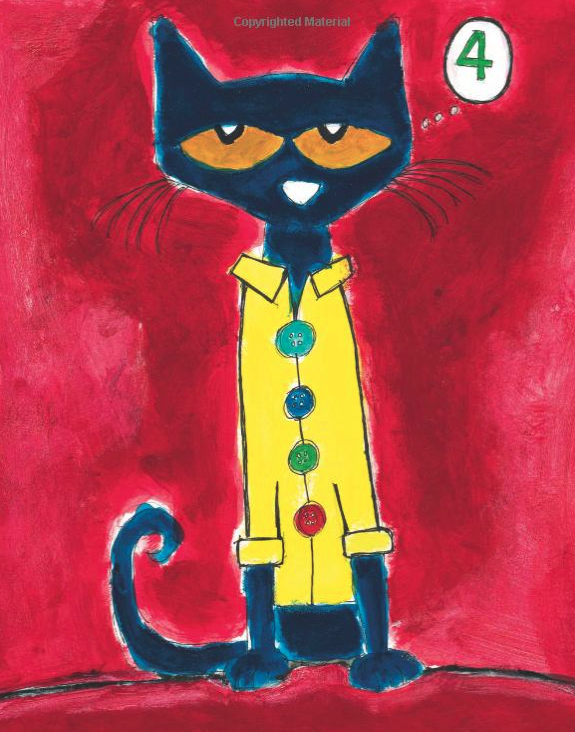 What do you think this part is about?
[Speaker Notes: K20 Center. (n.d.). What? So what? Now what?. Strategies. https://learn.k20center.ou.edu/strategy/95
Litwin, E., & Dean, J. (2012). Pete the Cat and His Four Groovy Buttons. New York, NY: Harper.]